Retroalimentación Presión Arterial
EU.Docente: Varinia López Riffo 
Asignatura: Medición y control del parámetros vitales.
Fecha: 01 de Abril, 2020
Curso 3° C
Clase n° 3
OA
Medir, controlar y registrar parámetros de salud de los pacientes, como peso, talla, temperatura, signos vitales y presión arterial aplicando instrumentos de medición apropiados..
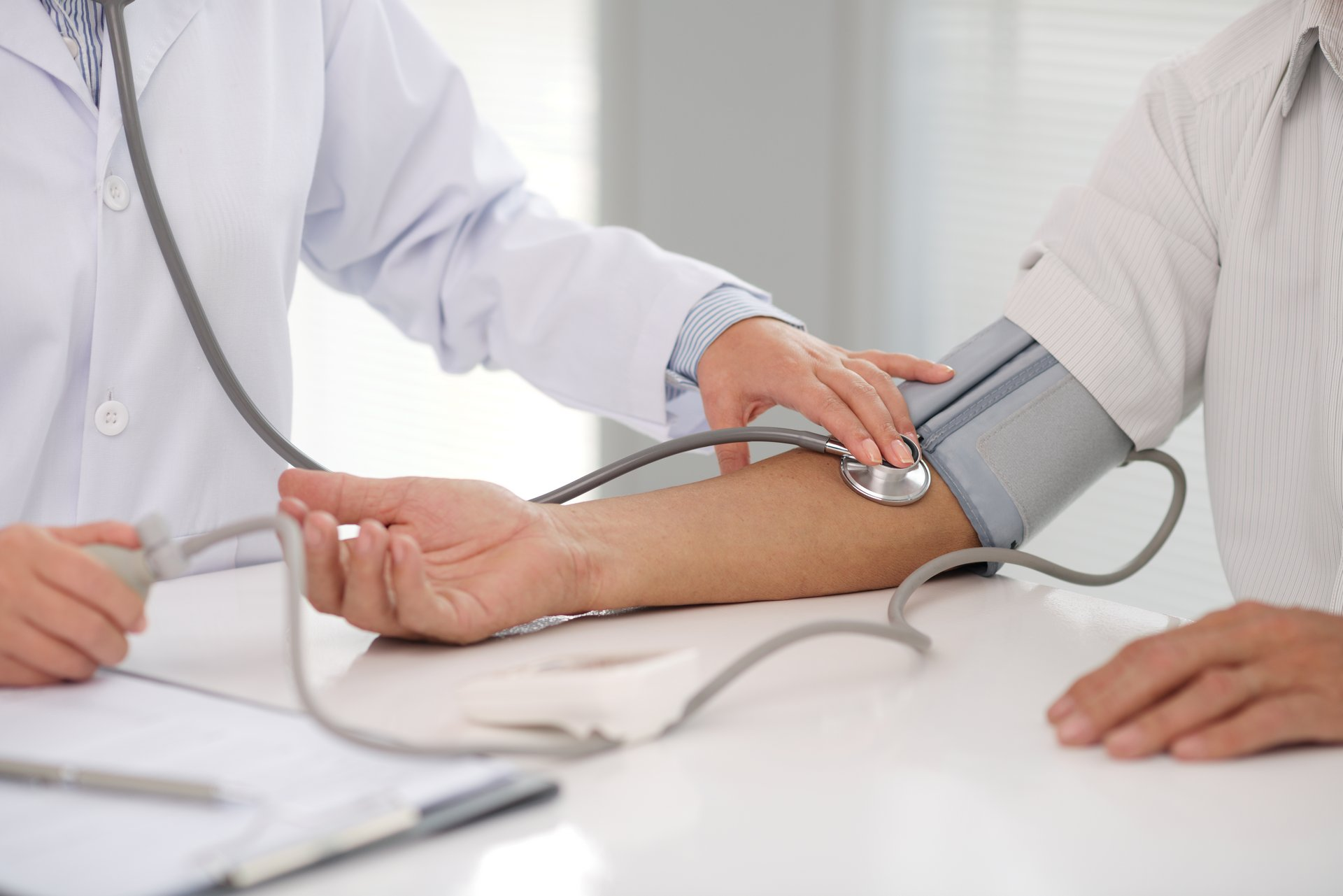 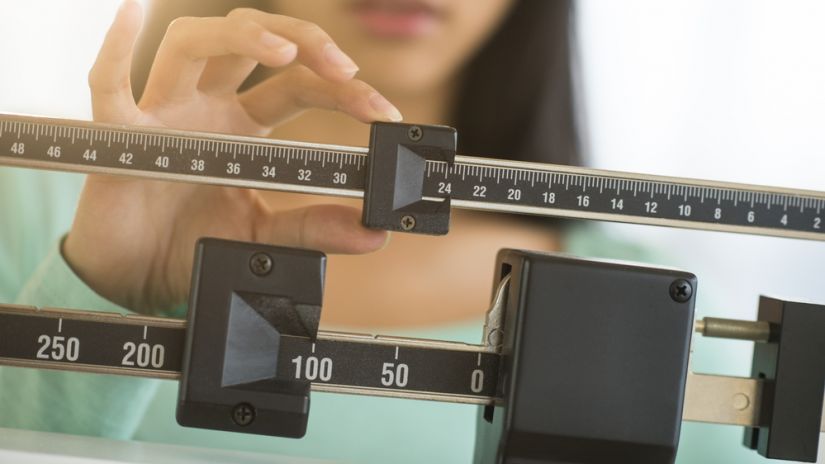 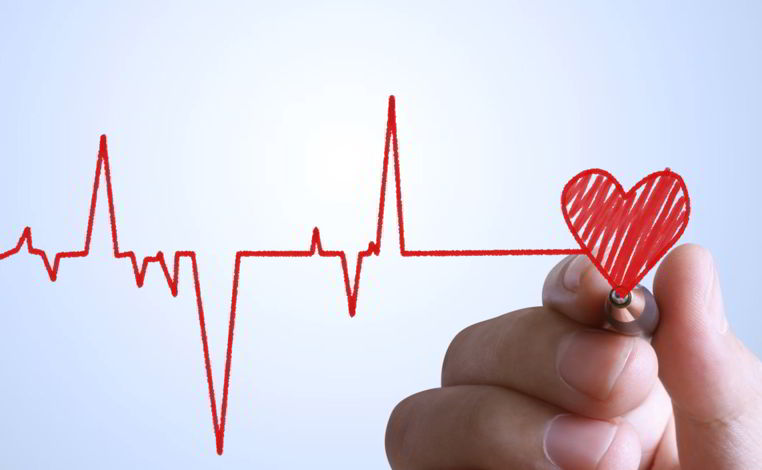 Objetivo
Retroalimentar sobre concepto, fisiología y valores normales de presión arterial.
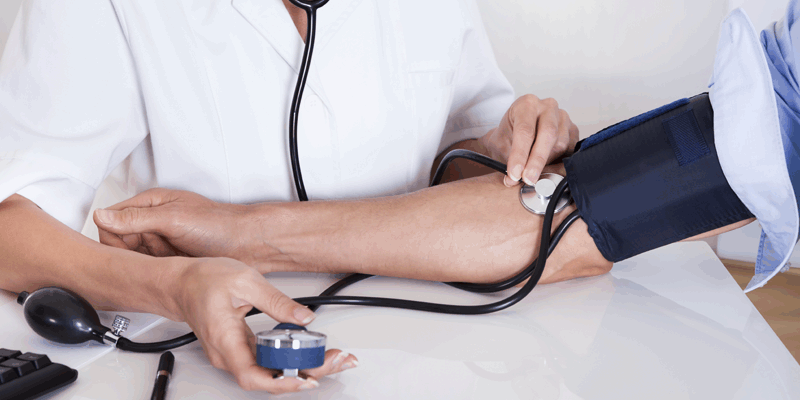 Concepto
Se entiende por presión sanguínea a la fuerza que ejerce la sangre sobre las paredes arteriales. Con el nombre de presión o tensión  arterial se indica la resistencia que oponen esas paredes a la Presión de la sangre.
Existen 2 presiones arteriales, la sistólica o máxima que es aquella que se produce cuando corazón inyecta una determinada cantidad de sangre (volumen sistólico), lo cual distiende las paredes arteriales elásticas. 
Y existe además, la presión diastólica que se produce cuando el corazón se relaja se cierran las válvulas y la elasticidad de las arterias y  el propio volumen circundante logran mantener un variante tensional conocida como presión arterial diastólica o mínima.
VALORES NORMALES
REGULACIÓN DE  LA PRESIÓN ARTERIAL
3 MECANISMOS
AUTORREGULACIÓN DE VASOS SANGUÍNEOS
VASOCONTRICCIÓN
VASODILATACIÓN
HORMONAL
HORMONA ANTIDUIRÉTICA
HORMONA VASOPRESINA
OTRAS
NERVIOSO
SN SIMPÁTICO
SN PARASIMPÁTICO
VARIACIONES FISIOLÓGICAS DE LA P.A.
EDAD 
SEXO 
CONSTITUCION CORPORAL 
ALIMENTACION 
EJERCICIO 
REPOSO Y SUEÑO
ENTRE OTRAS
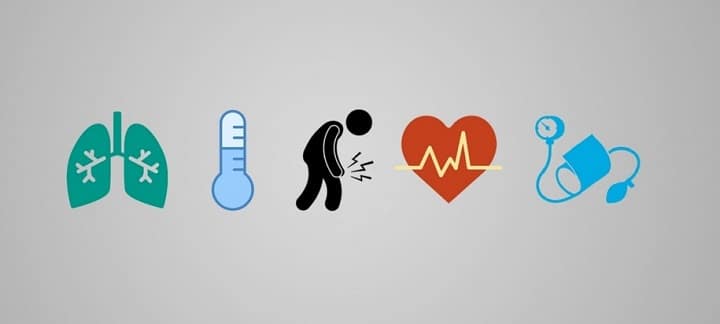 ACTIVIDAD
Realice un mapa conceptual con el contenido de este ppt. 
Defina presión arterial y explique la diferencia entre la presión sistólica y la diastólica.


TIENE 10 DÍAS DESDE QUE RECIBE ESTE ARCHIVO PARA HACER ENVIO DE ESTA ACTIVIDAD AL SIGUIENTE CORREO varinialopezriffo@Gmail.com. RECUERDE QUE ES CON NOTA.